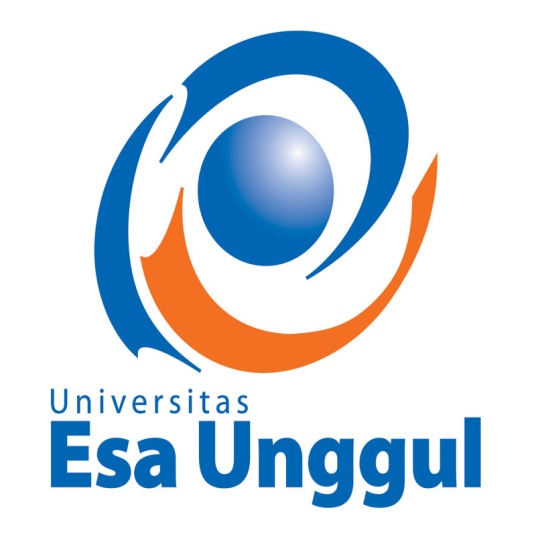 CUSTOMER PROFITABILITY ANALYSIS
Definisi Customer Profitability Analysis
Horngen et al. (2003: 475) mendefinisikan Customer Profitability Analysis adalah analisis dan pelaporan pendapatan yang diperoleh dari pelanggan dan biaya–biaya yang terjadi untuk memperoleh pendapatan tersebut. 
Hilton et al. (2003: 159) mendefinisikan Customer Profitability Analysis adalah pendekatan manajemen biaya yang mengindentifikasikan biaya dan manfaat dari pelayanan kepada pelanggan atau kelompok pelanggan tertentu untuk meningkatkan profitabilitas organisasi (perusahaan) secara keseluruhan.
Definisi Customer Profitability Analysis
Menurut Breffini dan Peter, 1997, dalam Sunarni, 2006:74
Customer Profitability Analysis didefinisikan sebagai suatu proses analisa yang meliputi pengidentifikasian pendapatan biaya dan laba ke setiap individu customer atau kelompok customer. Dengan jumlah sumber ekonomi yang terbatas, organisasi dituntut untuk mampu memanfaatkannya dengan tepat. Demikian juga dalam pengelolaan customer. Tidak semua customer

CPA adalah satu-satunya cara untuk mengidentifikasi kekuatan (keuntungan) dan kelemahan (kerugian) customer
Kunci Sukses : Menjaga Kepuasan Konsumen
Menjaga Kepuasan konsumen merupakan cara terbaik dalam bertahan menghadapi kompetitor. 
Perusahaan yang dapat menjaga kepuasan konsumen tidak akan terkalahakan
 (Lele dan Sheth, 1987)
Cara dalam menjaga kepuasan pelanggan (Lele dan Sheth, 1987):
Bekerja keras  untuk memastikan kualitas produknya melampaui ekspektasi konsumen.
Pada dasarnya saat konsumen sudah percaya pada kita, pada saat kualitas produk kita di bawah ekspektasi konsumen, maka konsumen tetap akan merasa puas.
Kriteria Customer Profitability Analysis yang menguntungkan
Menurut Kottler, Leong dan Tan :
Pelanggan yang menguntungkan adalah orang, rumah tangga, atau perusahaan yang dari waktu ke waktu menghasilkan arus pendapatan yang melebihi jumlah yang dapat diterima dari arus biaya yang keluar untuk menjual dan melayani pelanggan tersebut
Tujuan Customer Profitability Analysis
Menurut (Hansen dan Mowen, 1999: 176)
Customer Profitability Analysis menyediakan manajemen dengan cara menganalisis penjualan ke pelanggan untuk menentukan apakah perusahaan secara keseluruhan menguntungkan dalam penjualan dengan pelanggan tertentu. Perusahaan menggunakan data profitabilitas pelanggan untuk memahami kontribusi laba dari hubungan pelanggan, dalam menandingkan biaya jasa yang meningkat dengan manfaat
Manfaat Customer Profitability Analysis
Manfaat yang dapat diperoleh dengan menggunakan Customer Profitability Analysis adalah sebagai berikut (Cannolly dan Ashworth, 1994)
Seperangkat strategi petunjuk bagi perusahaan dengan cara memusatkan pada pelanggan. 
Mengidentifikasi konflik yang potensial pada tahap awal dan kemudian membantu memecahkan mereka sebelum sampai ke masa–masa gawat. 
Meyakinkan bahwa sumber alokasi yang langka antara pelanggan menghasilkan pendapatan yang maksimum. 
Memusatkan dan mengidentifikasi penurunan biaya melalui benchmarking internal dan eksternal. 
Membuat perhitungan total investasi dan keputusan harga dan membantu dalam negosiasi dengan pelanggan. 
Memonitor dan mengendalikan laba terus menerus dan kesejahteraan perusahaan.
Hubungan antara CPA dan ABM
Dari perspektif akuntansi manajemen strategis, dua tujuan mendasar dari CPA adalah untuk mengidentifikasi biaya penanganan konsumen (pola perilaku pemesanan dan pembelian segmen yang berbeda) dan aktivitas non value added yang dapat digunakan untuk mengurangi biaya (cost leadership Strategi) atau untuk membedakan produk perusahaan (strategi diferensiasi). Ini menunjukkan bahwa CPA terkait dengan ABM. Menurut Guilding dkk. (2001) dapat disarankan bahwa ABM menggambarkan bagaimana aktivitas dapat berfungsi sebagai unit analisis yang sesuai dalam praktek manajemen biaya dan menyoroti manfaat yang mungkin timbul dari mempertimbangkan berbagai objek biaya. Dalam konteks ini, Guilding dkk. (2001) mempertahankan bahwa alokasi biaya diferensial potensial kepada pelanggan (memperlakukan pelanggan sebagai objek biaya) telah memerintahkan kepentingan baru.
Customer Profitability analysis (CPA) memberikan arahan baru di masa yang akan datang untuk akuntansi manajemen:
Kebanyakan sistem akuntansi manjemen tidak berfokus pada pelanggan melainkan pada produk, department atau wilayah geografis. Jarang sistem akuntansi manajemen yang memberikan informasi mengenai angka profitabilitas pelanggan.
Kenapa..? Dalam bahasa sederhana alasan pentingnya analisis profitabilitas pelanggan ini adalah karena setiap pendapatan tidak memberikan kontribusi yang sama terhadap laba.
Profitabilitas tidak hanya terganttung pada biaya unit produk/jasa, tetapi juga tergantung pada ‘Back End’ alias sektor hilir perusahaan (pemasaran, distribusi dan customer service
Salah satu tantangan dalam analisis profitabilitas pelanggan ini adalah bagaimana  menganggarkan  dan menelusuri profitabilitas pelanggan dalam waktu yang lama.
Kenapa Menggunakan Customer Profitability Analysis
Pelanggan yang menguntungkan adalah pelanggan yang mampu memberikan kontribusi yang besar terhadap laba bersih perusahaan, yang tidah hanya diukur dengan melihat volume hasil usaha atau laba kotor yang dihasilkan. Karena setiap pelanggan memiliki karakteristik yang berbeda, sehingga pelayanan dan biaya yang dikeluarkan menjadi bervariasi.
Perbedaan profitabilitas pelanggan
1. Perbedaan pendapatan
Pendapatan pelanggan yang dimaksud adalah pendapatan yang diperoleh perusahaan dalam melakukan usahanya. Perbedaan pendapatan pelanggan ini dapat berasal dari:
Perbedaan dalam pembebanan harga per unit pada pelanggan
Perbedaan tingkat volume penjualan diantara pelanggan
Perbedaan dalam penawaran produk/jasa kepada pelanggan yang berbeda.
Perbedaan  dalam pemberian produk secara gratis kepada pelanggan.

2. Perbedaan biaya
Biaya pelanggan yang dimaksud adalah biaya yang di bebankan kepada konsumen pada saat konsumen mengkonsumsi produk atau aktivitas. Perbedaan biaya pelanggan berasal dari perbedaan cara tiap pelanggan menggunakan sumber daya perusahaan seperti :
Perbedaan dalam saluran distribusi
Perbedaan tingkat pelayanan pelanggan
Services companies
Implementasi CPA dapat dilakukan dengan beberapa step ( Wilson dan Gilligan, 1998)
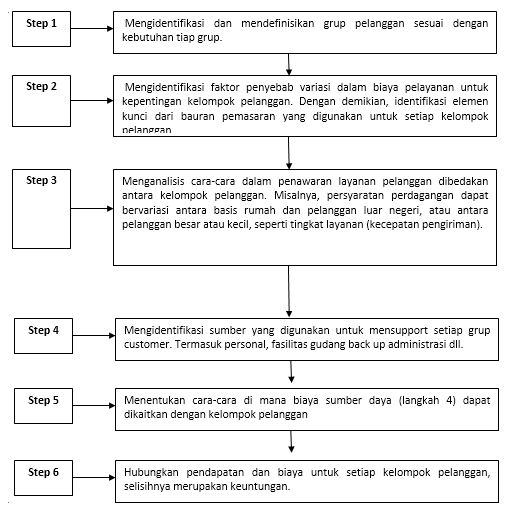 Profil Pelanggan Berdasarkan Pendapatan Penjualan
Setiap organisasi dapat menganalisis pelanggannya berdasarkan pendapatan atas penjualan Tabel di bawah ini menyajikan data pelanggan beradasarkan pendapatan atas penjualan atas empat jenis produk yang berbeda
Profil Pelanggan Berdasarkan Ukuran Pesanan
Tipe lain dari CPA ditunjukkan pada tabel di atas ini. Pelanggan dari perusahaan dikategorikan berdasarkan ukuran pesanannya. Dengan menggunakan informasi ini, perusahaan dapat mencapai pengendalian keuntungan. Juga dapat dilihat data yang disajikan dalam tabel, banyak pelanggan dengan jumlah pesanan yang sedikit, yang nyatanya meghasilkan kerugian. Organisasi dapat mengambil langkah korektif yang dapat mengembangkan ukuran pesanannya dan memungkinkan mereka untuk terus berhubungan dengan pelanggannya (Stevens et.al, 1997)
Profil Pelanggan Berdasarkan Kelompok Umur
Tabel berikut ini menyajikan contoh dari analisis profil pelanggan berdasarkan kelompok umur. Tabel ini menunjukkan bahwa sebagian besar pelanggan perusahaan adalah pada kelompok umur muda. Sekarang perusahaan dapat menemukannya melalui survei surat keluar terhadap kelompok ini untuk membuat mereka supaya membeli produk atau layanan perusahaan. Teknik analisis ini membantu organisasi untuk membuat keputusan bisnis jangka panjang melalui pelanggannya atau portofolio pasar
Laporan Laba/Rugi Berdasarkan Pelanggan
Tabel di sampin ini menunjukkan laporan keuangan berdasarkan pelanggan. Hal ini menggunakan pendekatan margin. Dengan menggunakan laporan laba rugi ini, suatu organisasi dapat mengukur profitabilitas pelanggan secara individual dan mengambil langkah korektif. Laporan ini dapat menganalisis pelanggan secara lebih lanjut melalui kelompok umur. Dalam hal ini mungkin ditemukan bahwa meskipun perusahaan memiliki banyak pelanggan pada kelompok umur 22-25, kelompok umur 26-30 memiliki profitabilitas yang lebih profitabel. Analisis lebih lanjut dalam penggunaan jenis layanan atau produk melalui kelompok umur akan dinilai sesuai.
Contoh 1 :
Secara sederhananya dapat kita gambarkan dengan prinsip pareto. 20% pelanggan kita menghasilkan 80% omzet perusahaan. Sedangkan 80% pelanggan hanya menghasilkan 20% omzet penjualan. Alangkah baiknya apabila perusahaan berfokus pada pelanggan-pelanggan dengan pemesanan yang besar. Menambah pelayanan dan ketepatan waktu antar, mempermudah pemesanan dan jika perlu di buat sistem order yang mudah. Sedangkan untuk pelanggan dengan order kecil, tetap diberikan pelayanan yang baik sesuai SOP. Karena kehilangan pelanggan kecil pun juga disayangkan karena dengan adanya pelanggan kecil dapat menambah perputaran kas perusahaan
fokus kita akan pelanggan besar harus ditingkatkan, sehingga jangan sampai ada penjualan yang lepas karena kurang dalam hal pelayanan. Jangan sampai perusahaan dibuat pusing karena melayani pelanggan kecil yang banyak, ribet dan terlalu banyak komplain, sehingga lupa dengan pelanggan besar yang seharusnya di service dengan spesial.
Jelas sekali bahwa perusahaan harus membuat skala prioritas dengan menilai seberapa besar kontribusi konsumen terhadap profitabilitas perusahaan
Contoh 2:
Pada saat hari raya, perusahaan konveksi akan kebanjiran pesanan baju baru. Karena stok yang terbatas, tentunya akan mengakibatkan kekecewaan pada konsumen (toko/reseller) jika tidak mendapat barang. Perusahaan yang telah berpengalaman tentunya tidak akan langsung menjual produknya semua pada suatu pelanggan tertentu. Di sinilah pentingnya politik dagang. Prioritas utama yang mendapatkan barang adalah pelanggan besar, maka perusahaan mengalokasikan persediaannya kepada pelanggan besar terdahulu. Namun perlu dicatat bahwa tidak harus 100% permintaan konsumen harus di penuhi, cukup 50-80% saja yang dipenuhi. Sisanya akan digunakan untuk berbagi dengan konsumen yang lain, sehingga tidak satupun pelanggan yang tidak kebagian stok. Hal ini tentunya bertujuan agar tidak ada satu pun konsumen yang kecewa dan akhirnya pergi mencari perusahaan lain untuk memenuhi kebutuhannya.
Fitur utama dari analisis profitabilitas pelanggan yang dapat membedakannya dari analisis lain, yaitu :
Entire value chain. CAP memangkas semua biaya dari semua bagian yang potensial dalam rantai nilai.
Multiple transaction. Analisis ini lebih berfokus pada banyak transaksi pelanggan daripada single transaksi.
Multiple product. Analisis ini lebih fokus pada pembelian produk yang beragam oleh satu pelanggan daripada satu produk dibeli oleh banyak pelanggan.
Customer spesific costs. Analsis ini menghubungkan biaya dengan pelanggan tetapi tidak dihubungkan secara spesifik untuk produk, pelayanan, departmen, atau area geografis.
Aggregate or narrow focus. Analisis ini dapat dilaksanakan pada tingkat yang lebih tinggi. Fitur ini membutuhkan banyak perubahan dalam sistem akuntasi manajemen.
Beberapa tantangan yang harus dihadapi oleh manajeman, yaitu:
Bagaimana cara mengembangkan pendapatan pelanggan dan jumlah biaya pelanggan yang dapat diandalkan ; Analisa pendapatan pelanggan,   Analisa biaya pelanggan
Bagaimana cara mengetahui biaya sector hilir pelanggan di masa yang akan datang ; memperhitungkan biaya yang akan timbul di masa depan seperti biaya lingkungan & litigasi
Bagaimana cara menggabungkan beberapa periode dalam analisis ; Perspektif jangka panjang
Bagaimana cara mengenali perbedaan customer cost driver ; analisis yang berbeda untuk setiap biaya penggerak dan tarifnya pada jangka panjang dan jangka pendek
Pertanyaan
Bagaimana implementasi Customer Profitability Analysis dalam perusahaan bapak/ibu bekerja?
Menurut bapak/ibu apakah efektif dalam implementasi Customer Profitability Analysis di perusahaan bapak/ibu bekerja ? Mengapa ?